The Secure Environments
Dr Helen Chidlow
[Speaker Notes: Introduction to me and to Spectrum]
What are the Secure environments
Prisons
Secure Mental health hospitals
Young Offenders Institutes
Immigration Centres
The aim
It is well recognised from a legal perspective at international, regional (European) and local (UK) levels that health care provision in secure environments should be of an ‘equivalent’ standard to that provided in the wider community. We recognise the benefit to our patient group by striving for ‘equivalent’ care and furthermore recognise the benefits this provides to our society as a whole
[Speaker Notes: Access and referral to treatment or investigation consistent with range and quality of care in the wider community i.e. not the same!]
Background of healthcare in prisons
Transferred to NHS in 2006 
Prior to this medics were employed directly by the prisons.
Now several different models
NHS
3rd Sector
Private providers
[Speaker Notes: Spectrum – now have NE estate]
Prison Classifications
Split into categories defined in part by security risk – risk to public if they were to ecscape
Cat A
Cat B
Cat C
Cat D
Womens estate
Young peoples – Young offenders and Youth Custody
Secure Mental Health units
[Speaker Notes: Cat A Wakefield, Cat B Leeds, Wealston C, New Hall, Lindholme C and D]
Worldwide Prison Population
11+ million people in prison
0.5 million life sentences – increased by 84% in 14 years
50% have committed a non violent crime
20% on drugs charges of which 83% personal possession
Only 7% homicide

50% increase in women in prison
19,000 children in prison with mothers
UK situation
60% prisons are over crowded
Deaths in custody are increasing
Recruitment to healthcare jobs very difficult
The average prisoner is more likely to have been homeless, unemployed and in social care as a child.
Over representation of BAME especially Black population
High turnover and in 2011 nearly 50% were in for less than 6 months
Many prisons built in 1870s still in use
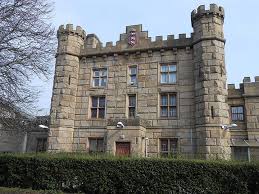 Primary Care IN prisons
Centred around a primary care model
Heavily reliant on a strong MDT
Needs to balance between the justice requirements and the health needs of the patient
Health care department
Visiting consultants
Strong mental health presence
Seg ward rounds
Medical Presentations in Prisons
Late presentations of disease
Increased cancer diagnosis due to lifestyle factors
Mental health – 25 per 100,000 suicides in prison compared to 11 per 100000 in community
Self harm
Infectious diseases including TB
Palliative Care
Long Term conditions
[Speaker Notes: Talk about CVD]
Working in Prisons
Clinical decisions and any other assessments regarding the health of detained persons should be governed only by medical criteria. Health care personnel should operate with complete independence within the bounds of their qualifications and competence…” 
European Council
The relationship between health personnel and patients in prisons is not based on free will. The patient cannot choose the doctor, nor can the doctor choose the patient. 
This places the highest demands on the professional ethics of prison health professionals
[Speaker Notes: Talk about case examples – broken wrist but recent escape attempt]
Safeguarding in Prisons
An Adult at risk
has needs for care and support (whether or not the authority is meeting any of those needs),
    and
is experiencing, or is at risk of, abuse or neglect, 
    and
as a result of those needs is unable to protect himself or herself against the abuse or neglect or the risk of it
Vulnerable Prisoners
A Vulnerable Prisoner is an inmate who is at risk of bullying, suicide or self-harm. There are a number of reasons why a prisoner may be classified as vulnerable during assessment on entering the prison. Only when the prisoner meets the criteria outlined above, is he identified as an adult at risk
[Speaker Notes: Talk about VP wings]
Older Prisoners
Prison is estimated to add 10 – 15 years to  chronological age. 
Elderly in prison is > 50 years
16% of prisoners are > 50
This is the fastest rising age group due to convictions for historical sexual abuse
Learning Disabilities
7% of prisoners are estimated to have a learning disability
This compares to 2.2% of the general population
There is currently no specialised provision in prisons for people with learning disabilities.
Communication Difficulties
11% of prisoners are non UK nationals

Over half (54%) of people entering prison were assessed as having very limited literacy skills similar to an 11 year old. This is over three times higher than  the general adult population 
        (Ministry of Justice and Department for Education 
(2017) )
Female Prisoners
Although not classified as adults at risk many female prisoners have increased vulnerability. This can be for a number of reasons:
Pregnancy/postnatal/breastfeeding
Tend to be the family carers/separation from dependents
Victims of Domestic Abuse
Victims of Criminal Exploitation
Street Sex Workers
[Speaker Notes: Should women be in prison at all]
Types oF Abuse
Physical – 16% in 2018 increasing
Sexual  -1% of prisoners have disclosed this
Mate crimes
Bullying and harassment
Institutional
[Speaker Notes: 9% serious]
Radicalisation
75% increase in prisoners convicted for terrorism related offences in the last 3 years
700 prisoners considered to be a risk due to their extremist views
Prevent - Prevent is a UK-wide strategy, as counter-terrorism is the responsibility of the UK government. In practice it is delivered differently in the different countries of the UK as many of the organisations involved, for example the police and councils, are under the control of devolved governments.
[Speaker Notes: Discuss HMP Full Sutton]
Self Harm and Suicide
55,958 incidents of self harm in 2018  ↑ 25%
3,214 incidents required hospital attendance
87 suicides in 2018  ↑ 26%
Cutting/scratching accounted for 68% of incidents in males and 54% in females
Self harm tends to be most common between 1 – 3 months in custody but in 2018 > 1 year
Self Neglect
Self-neglect implies the inability or unwillingness to attend to one's personal needs or hygiene. It may manifest in different ways, such as not attending to one's nutrition, hygiene, clothing, or acting appropriately to care for medical conditions.

Examples of self neglect in Prison:

 Refusal of medical treatment

Refusal of food and water  

Dirty protesting – urine and faeces smearing
COVID 19 and Prisons
A huge challenge
Prisoners confined 23 hours a day
Visits suspended
Increase in in cell phones have helped
Restrictions in PPE
Anticipated releases did not happen – 57 as opposed to predicted 4000
16 in cell suicides – 6 in the last week 
22 prisoner deaths
Dying Well in Custody
Recognising the right to die well extends to prison
Some people are not suitable for early release or may choose to die in prison
Includes an open cell door for use in the last few days – allow 24 hour access for healthcare
Facilitate visits from family.
Training needs for prisons
Palliative care in reach essential.
[Speaker Notes: 2 examples IB and Full Sutton one]
Working in the secure environments
Continuity of Care
Opportunities for increased medical management – suturing, greater investigations, In patient units
A unique opportunity to engage patients who have often missed out on primary care interventions 
Health promotion
Substance Misuse and Mental health
Challenging consultations
Security??
Coroners Inquests
The INDEPENDENT ADVISORY PANEL ON DEATHS IN CUSTODY
"Letting you know what's happening at 6:39 this morning. I'd like to thank the NHS for everything they've done. It was really moving last night, everyone was banging on the doors and the windows. We do realise what they've done. Coming in to give us medicine and methadone. I always say thank you to them in the morning. I do realise most staff are doing an awesome job, thank you for everyone for what they’ve done. People think we're scumbags but we're not. We are humans who have families so we do appreciate the NHS. Hope everyone is ok, my family is ok, everyone get through this."
Useful Links
RCGP Secure environments